Особенности хранения лекарственных препаратов,  подлежащих предметно-количественному учету в  субъектах обращения лекарственных средств
(кроме наркотических средств и психотропных  веществ)
Преподаватель Агишева В.С.
Законодательное регулирование порядка обращения и  хранения лекарственных средств, подлежащих предметно-  количественному учету
Федеральный закон от 12.04.2010 г. № 61-ФЗ "Об обращении лекарственных средств",
ст. 58.1
Постановление Правительства РФ от 30.11.2021 г. № 2117 "О порядке представления  сведений о деятельности, связанной с оборотом наркотических средств и психотропных  веществ, а также о культивировании растений, содержащих наркотические средства или  психотропные вещества либо их прекурсоры, и регистрации операций, связанных с  оборотом наркотических средств и психотропных веществ, в результате которых  изменяются количество и состояние наркотических средств и психотропных веществ, и  признании утратившими силу некоторых актов и отдельных положений некоторых актов  Правительства Российской Федерации"
Постановление Правительства РФ от 28.10.2021 г. № 1846 "О представлении сведений  о деятельности, связанной с оборотом прекурсоров наркотических средств и  психотропных веществ, и регистрации операций, связанных с их оборотом, и признании  утратившими силу некоторых решений Правительства Российской Федерации"
Законодательное регулирование порядка обращения и  хранения лекарственных средств, подлежащих предметно-  количественному учету
4. Приказа МЗ РФ от 01.09.2023 «Об утверждении перечня лекарственных средств для медицинского  применения, подлежащих предметно-количественному учету" 
5. Приказ МЗ РФ от 17.06.2013 г. № 378н "Об утверждении правил регистрации операций, связанных с обращением лекарственных средств для медицинского применения,  включенных в перечень лекарственных средств для медицинского применения, подлежащих  предметно-количественному учету, в специальных журналах учета операций, связанных с обращением лекарственных средств для медицинского применения, и правил ведения и  хранения специальных журналов учета операций, связанных с обращением лекарственных  средств для медицинского применения"
6. ГФ XIV – ОФС.1.1.0010.18 «Хранение лекарственных средств».
7. Постановление Правительства РФ от 30.04.2022 г. № 809 «О порядке хранения  наркотических средств, психотропных веществ и их прекурсоров»
8. Приказ МЗ и СР РФ от 23.08.2010 г. № 706н "Об утверждении Правил хранения  лекарственных средств"
9. Приказ МЗ РФ от 31.08.2016 г. № 646н «Об утверждении Правил надлежащей практики  хранения и перевозки лекарственных препаратов для медицинского применения»
Предметно-количественный учет лекарственных средств
Перечень лекарственных средств для медицинского применения (ЛС),  подлежащих предметно-количественному учету (ПКУ), утверждается
уполномоченным федеральным органом исполнительной власти.

Порядок включения ЛС в перечень лекарственных средств для медицинского
применения, подлежащих ПКУ, устанавливается уполномоченным федеральным  органом исполнительной власти по согласованию с федеральным органом
исполнительной власти, уполномоченным в сфере внутренних дел.
П. 1, п.2. Ст. 58.1. Федеральный закон от 12.04.2010 г. № 61-ФЗ "Об обращении лекарственных средств"
Предметно-количественный учет лекарственных средств
ПКУ лекарственных средств для медицинского применения ведут:
производители ЛС,
организации оптовой торговли ЛС,
аптечные организации,
индивидуальные предприниматели, имеющие лицензию на фармацевтическую
/медицинскую деятельность,
медицинские организации, осуществляющие обращение ЛС,
путем регистрации любых связанных с их обращением операций, при которых  изменяется их количество и (или) состояние, в специальных журналах учета  операций, связанных с обращением ЛС.
П. 3 ст. 58.1. Федеральный закон от 12.04.2010 г. № 61-ФЗ "Об обращении лекарственных средств"
Перечень лекарственных средств, подлежащих	ПКУ
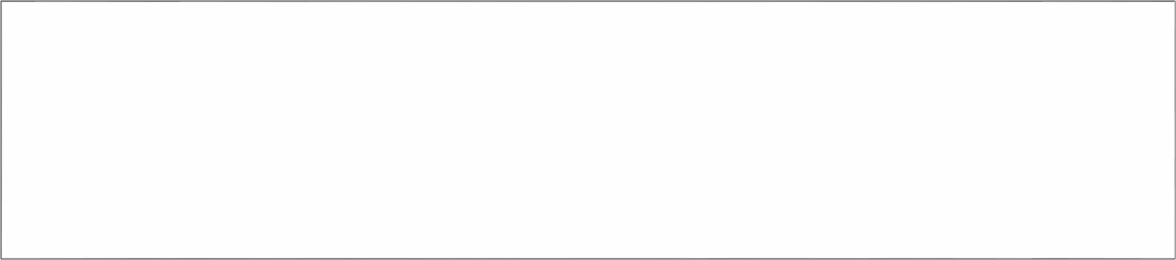 ПЕРЕЧЕНЬ ЛЕКАРСТВЕННЫХ СРЕДСТВ,  ПОДЛЕЖАЩИХ ПКУ
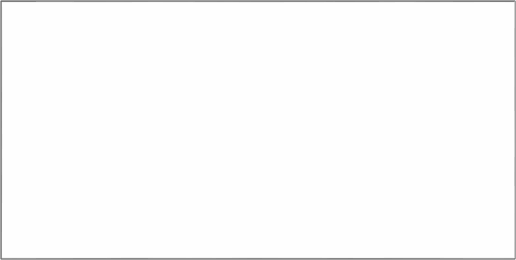 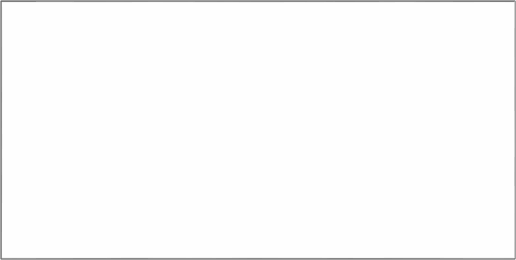 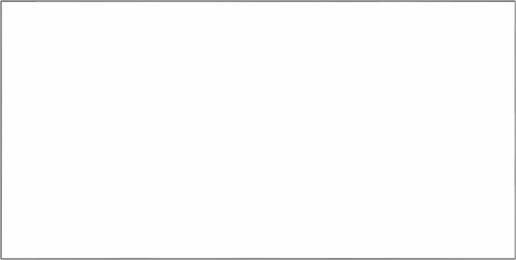 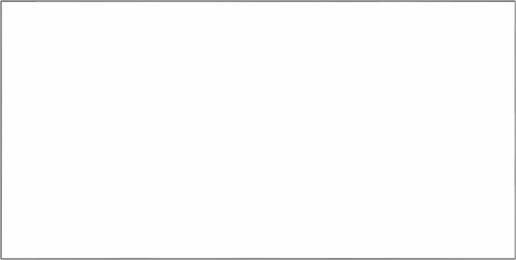 Группа I
Группа II
Группа III
Группа IV
Приказ МЗ РФ от 22.04.2014 г. № 183н "Об утверждении перечня лекарственных средств для медицинского применения, подлежащих предметно-количественному учету"
Группа I
ЛС- фармацевтические субстанции и лекарственные препараты, содержащие
наркотические средства, психотропные вещества и их прекурсоры (их соли, изомеры,  стереоизомеры) и включенные в списки II, III, IV перечня наркотических средств,
психотропных веществ и их прекурсоров, подлежащих контролю в РФ
(утв. постановлением Правительства от 30.06.1998 г. № 681), в сочетании с  фармакологически неактивными веществами, а также лекарственные препараты,  содержащие наркотические средства, психотропные вещества и их прекурсоры в  сочетании с фармакологически активными веществами.
Группа II
ЛС - фармацевтические субстанции и лекарственные препараты, содержащие
сильнодействующие и ядовитые вещества (их соли, изомеры, простые и сложные эфиры,  смеси и растворы независимо от концентрации), внесенные в списки сильнодействующих  и ядовитых веществ для целей статьи 234 и других статей УК РФ (утв. постановлением
Правительства от 29.12.2007 г. № 964), в сочетании с фармакологически неактивными  веществами, а также лекарственные препараты, содержащие сильнодействующие и  ядовитые вещества в сочетании с фармакологически активными веществами (при условии  включения их в перечень отдельной позицией)
Группа III
Комбинированные лекарственные препараты, содержащие кроме малых количеств  наркотических средств, психотропных веществ и их прекурсоров, другие  фармакологические активные вещества

1) кодеин или его соли (в пересчете на чистое вещество) в количестве до 20 мг
включительно (на 1 дозу твердой лекарственной формы (ЛФ)) или в количестве до
200 мг включительно (на 100 мл или 100 г жидкой ЛФ для внутреннего применения);
псевдоэфедрина гидрохлорид в количестве, превышающем 30 мг, и до 60 мг
включительно (на 1 дозу твердой ЛФ);
псевдоэфедрина гидрохлорид в количестве, превышающем 30 мг, и до 60 мг  включительно в сочетании с декстрометорфаном гидробромидом в количестве,  превышающем 10 мг, и до 30 мг включительно (на 1 дозу твердой ЛФ);
Группа III
Комбинированные лекарственные препараты, содержащие кроме малых количеств  наркотических средств, психотропных веществ и их прекурсоров, другие  фармакологические активные вещества

декстрометорфана гидробромид в количестве до 200 мг включительно (на 100 мл  или 100 г жидкой ЛФ для внутреннего применения);
эфедрина гидрохлорид в количестве, превышающем 100 мг, и до 300 мг
включительно (на 100 мл или 100 г жидкой ЛФ для внутреннего применения);
эфедрина гидрохлорид в количестве до 50 мг включительно (на 1 дозу твердой ЛФ);
фенилпропаноламин в количестве до 75 мг включительно (на 1 дозу твердой ЛФ)
или до 300 мг включительно (на 100 мл или 100 г жидкой ЛФ для внутреннего  применения);
Группа III
Комбинированные лекарственные препараты, содержащие кроме малых количеств  наркотических средств, психотропных веществ и их прекурсоров, другие  фармакологические активные вещества
фенобарбитал в количестве до 15 мг включительно в сочетании с кодеином (или его  солями) независимо от количества (на 1 дозу твердой ЛФ);
фенобарбитал в количестве до 20 мг включительно в сочетании с эфедрином  гидрохлоридом независимо от количества (на 1 дозу твердой ЛФ);
хлордиазепоксид в количестве, превышающем 10 мг, и до 20 мг включительно (на
1 дозу твердой ЛФ).
Группа IV
Иные лекарственные средства, подлежащие ПКУ
Примеры
Мифепристон, Мизопростол, Циклопентолат
Приказ Минздрава России от 22.04.2014 № 183н "Об утверждении перечня лекарственных средств для медицинского применения,
подлежащих предметно-количественномуучету"
Регистрация операций, связанных с обращением  лекарственных средств, подлежащих ПКУ
Правила регистрации операций, связанных с обращением лекарственных  средств, включенных в перечень, подлежащих ПКУ, в специальных журналах и  правила ведения и хранения специальных журналов утверждаются  уполномоченным федеральным органом исполнительной власти.
Приказ МЗ РФ от 17.06.2013 №378н
"Об утверждении правил регистрации операций, связанных с обращением лекарственных средств для  медицинского применения, включенных в перечень лекарственных средств для медицинского применения,  подлежащих предметно-количественному учету, в специальных журналах учета операций, связанных с
обращением лекарственных средств для медицинского применения, и правил ведения и хранения специальных  журналов учета операций, связанных с обращением лекарственных средств для медицинского применения"
П. 4, п. 5. Ст. 58.1. Федеральный закон от 12.04.2010 г. № 61-ФЗ "Об обращении лекарственных средств"
Регистрация операций, связанных с обращением лекарственных  средств, подлежащих ПКУ
Регистрация операций, связанных с обращением ЛС, ведется по:
	каждому торговому наименованию ЛС (для каждой отдельной дозировки и  лекарственной формы)
	на отдельном развернутом листе журнала учета или в отдельном журнале  учета
на бумажном носителе или в электронном виде.

Регистрация операций, связанных с обращением ЛС, осуществляется лицами,
уполномоченными руководителем юридического лица на ведение и хранение  журналов учета, или индивидуальным предпринимателем, имеющим лицензию  на фармацевтическую/медицинскую деятельность.
П. 4, п. 5. Приложение №1. Приказ Министерства здравоохранения РФ от 17 июня 2013 г. № 378н "Об утверждении правил регистрации операций…"
Правила ведения и хранения специальных журналов учета  операций, связанных с обращением ЛС
Журналы сброшюровываются, пронумеровываются и скрепляются  подписью руководителя и печатью юридического лица  (индивидуального предпринимателя) перед началом их ведения.
Оформляются на календарный год.
Журнал на
бумажном  носителе
Листы журналов учета ежемесячно распечатываются, нумеруются, подписываются  лицом, уполномоченным на ведение и хранение журналов учета, и брошюруются по  наименованиям ЛС, дозировке, лекарственной форме.

По истечении календарного года сброшюрованные листы оформляются в журнал,  опечатываются с указанием количества листов и заверяются подписью лица,  уполномоченного на ведение и хранение журналов учета, руководителя и печатью  юридического лица (индивидуального предпринимателя).
Журнал в
электронной  форме
П. 4, п. 5. Приложение №2. Приказ Министерства здравоохранения РФ от 17 июня 2013 г. № 378н "Об утверждении правил регистрации операций…"
Правила ведения и хранения специальных журналов учета  операций, связанных с обращением ЛС
Записи в журналах учета производятся лицом, уполномоченным на ведение и  хранение журнала учета, шариковой ручкой (чернилами) в конце рабочего дня  на основании документов, подтверждающих совершение приходных и  расходных операций с лекарственным средством.
Поступление	ЛС	отражается	в	журнале	учета	по	каждому	приходному
документу в отдельности с указанием номера и даты.
Расход ЛС записывается ежедневно. Аптечные организации и индивидуальные  предприниматели,	имеющие	лицензии	на	фармацевтическую	деятельность,
записывают ежедневный расход ЛС с указанием отдельно по рецептам,  выписанным медицинским работникам, и по требованиям медицинских  организаций.
П. 6, п. 7. Приложение №2. Приказ Министерства здравоохранения РФ от 17 июня 2013 г. № 378н "Об утверждении правил регистрации операций…"
Правила ведения и хранения специальных журналов учета  операций, связанных с обращением ЛС
Исправления в журналах учета заверяются подписью лица, уполномоченного на  ведение и хранение журналов учета. Подчистки и незаверенные исправления в  журналах учета не допускаются.
На последнее число каждого месяца лицо, уполномоченное на ведение и
хранение журналов учета, проводит сверку фактического наличия лекарственных  средств с их остатком по журналу учета и вносит соответствующие записи в
журнал учета.
П. 8, п. 9. Приложение №2. Приказ Министерства здравоохранения РФ от 17 июня 2013 г. № 378н "Об утверждении правил регистрации операций…"
Правила ведения и хранения специальных журналов учета  операций, связанных с обращением ЛС
Журнал учета хранится в металлическом шкафу (сейфе), ключи от которого  находятся у лица, уполномоченного на ведение и хранение журнала учета.

Приходные и расходные документы (их копии) подшиваются в порядке их
поступления по датам и хранятся вместе с журналом учета.

Заполненные журналы учета хранятся в архиве юридического лица  (индивидуального предпринимателя).
П. 10, п. 11. Приложение №2. Приказ Министерства здравоохранения РФ от 17 июня 2013 г. № 378н "Об утверждении правил регистрации операций…"
Требования по хранению лекарственных препаратов, подлежащих ПКУ
Требования по хранению лекарственных препаратов, подлежащих ПКУ
Требования	по	хранению	лекарственных	препаратов,	подлежащих  ПКУ
Регистрация операций, связанных с обращением прекурсоров
Постановление Правительства РФ от 28.10.2021 г. № 1846
"О представлении сведений о деятельности, связанной с оборотом прекурсоров наркотических  средств и психотропных веществ, и регистрации операций, связанных с их оборотом, и признании
утратившими силу некоторых решений Правительства Российской Федерации"
Устанавливают порядок ведения и хранения специальных  журналов регистрации операций, при которых изменяется  количество прекурсоров НС	и ПВ, внесенных в списки
I и IV перечня НС, ПВ и их прекурсоров, подлежащих  контролю в РФ
Регистрация операций, связанных с обращением прекурсоров
Журнал регистрации  прекурсоров
На бумажном  носителе
В электронном  формате
Записи в журналах регистрации производятся лицом, ответственным за их ведение и хранение, в  хронологическом порядке не реже 1 раза в течение дня совершения операций по каждому  наименованию прекурсора на основании документов, подтверждающих совершение этих операций;
документы, подтверждающие совершение операции, или их заверенные копии, копия документа,  удостоверяющего личность (в случае реализации физическому лицу прекурсоров, внесенных в таблицу II  списка IV перечня), подшиваются в отдельную папку, которая хранится в металлическом шкафу (сейфе),  ключи от которого находятся у ответственного лица;
нумерация записей в журналах регистрации по каждому наименованию прекурсора осуществляется в  пределах календарного года в порядке возрастания номеров;
нумерация записей операций по приходу и расходу ведется в соответствии с количеством  проведенных соответствующих операций;
незаверенные исправления в журналах регистрации не допускаются.
Постановление Правительства РФ от 28 октября 2021 г. № 1846 "О представлении сведений о деятельности, связанной с оборотом прекурсоров
Регистрация операций, связанных с обращением прекурсоров
Особенности ведения журнала регистрации на бумажном носителе:

Журналы должны быть сброшюрованы, пронумерованы, заверены подписью
руководителя юрлица или уполномоченного им должностного лица, ИП и скреплены
печатью юрлица или ИП (при наличии печати),
нумерация записей в новых журналах регистрации начинается с номера, следующего  за последним номером в заполненных журналах регистрации,
запись в журналах регистрации каждой проведенной операции заверяется подписью
ответственного лица с указанием фамилии и инициалов,
исправления в журналах регистрации заверяются подписью, ответственного лица,
журнал регистрации хранится в металлическом шкафу (сейфе), ключи от которого  находятся у лица, ответственного за ведение и хранение журнала регистрации.
Постановление Правительства РФ от 28 октября 2021 г. № 1846 "О представлении сведений о деятельности, связанной с оборотом прекурсоров
Регистрация операций, связанных с обращением прекурсоров
Особенности ведения журнала регистрации в электронной форме:

Ведение журнала в соответствии с законодательством РФ об информации,  информационных технологиях и о защите информации,
запись в журналах регистрации каждой проведенной операции
заверяется усиленной квалифицированной электронной подписью лица,
ответственного за их ведение и хранение, с указанием фамилии и  инициалов.
исправления в журналах регистрации заверяются усиленной
квалифицированной электронной подписью, ответственного лица.
Постановление Правительства РФ от 28 октября 2021 г. № 1846 "О представлении сведений о деятельности, связанной с оборотом прекурсоров
Регистрация операций, связанных с обращением прекурсоров
Срок хранения журналов, в том числе в электронном формате, составляет
5 лет со дня внесения в журнал последней записи.
Журналы подлежат уничтожению по акту, который утверждает
руководитель юридического лица или уполномоченное им должностное  лицо либо ИП (п. 12 Закона № 3-ФЗ).
Постановление Правительства РФ от 28 октября 2021 г. № 1846 "О представлении сведений о деятельности, связанной с оборотом прекурсоров
п. 12 Закона № 3-ФЗ
Регистрация операций, связанных с обращением прекурсоров
Перечень прекурсоров для упрощенного порядка регистрации:

диэтиловый эфир (этиловый эфир, серный эфир) в концентрации 45 % или более;
перманганат калия в концентрации 45 % или более массой, не превышающей 10 кг;
ацетон (2-пропанон) в концентрации 60 % или более;
метилэтилкетон (2-бутанон) в концентрации 80 % или более;
толуол в концентрации 70 % или более;
серную кислоту в концентрации 45 % или более;
соляную кислоту в концентрации 15 % или более;
уксусную кислоту в концентрации 80 % или более;
метилакрилат в концентрации 15 % или более или метилметакрилат в концентрации 15 %
или более массой, не превышающей 100 кг.
запись в журнале регистрации о суммарном количестве отпущенных,
реализованных, приобретенных или использованных указанных веществ
ежемесячно,
без документального подтверждения совершения каждой операции.
Постановление Правительства РФ от 28 октября 2021 г. № 1846 "О представлении сведений о деятельности, связанной с оборотом прекурсоров
Форма журнала регистрации операций с прекурсорами НС и ПВ
Изменения, внесенные
постановлением № 1846
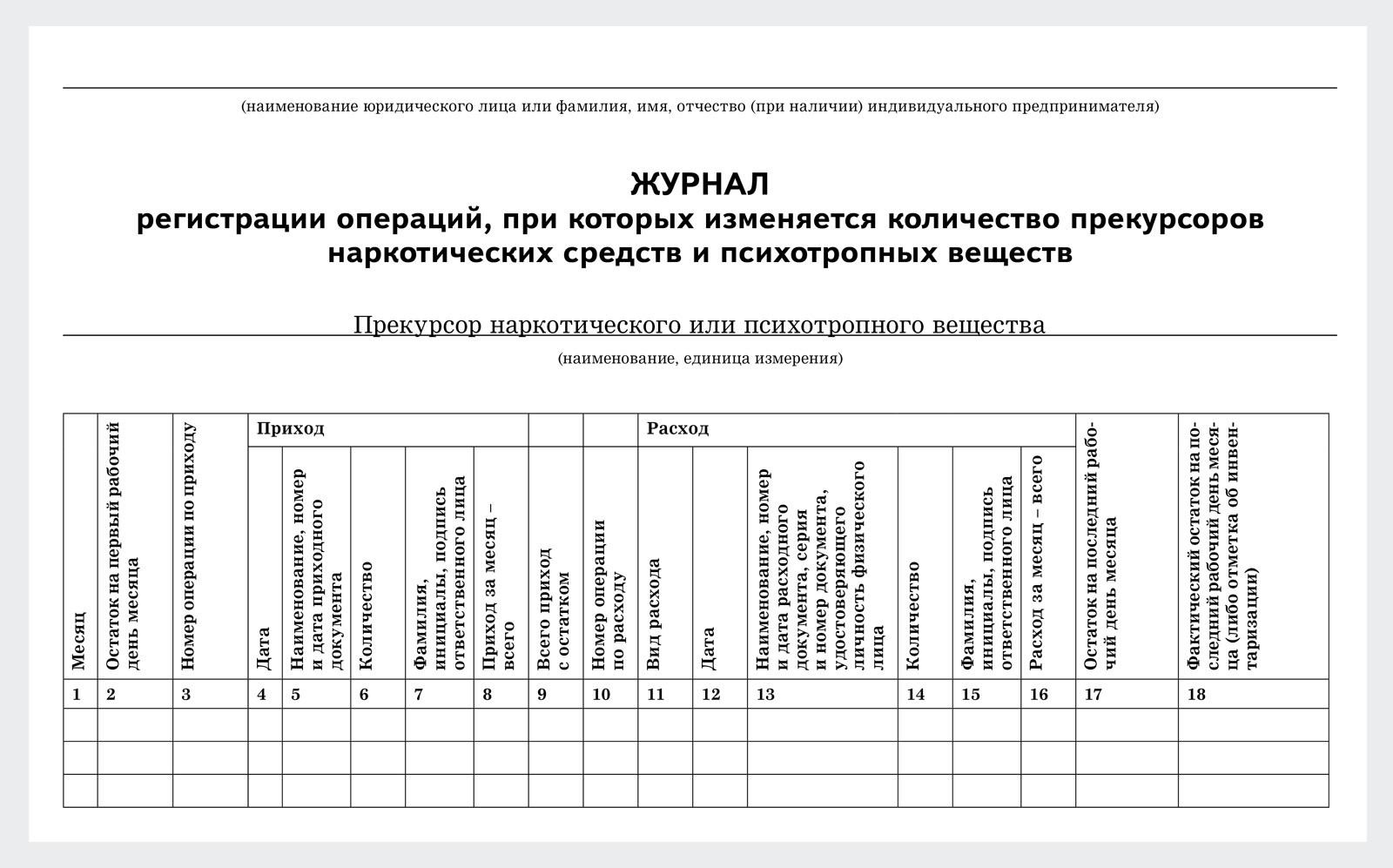 "Остаток на первый
рабочий день месяца"
"Остаток на последний  рабочий день"
Графа 9 и 16 "Всего приход  с остатком" и "Расход
за месяц всего"
Фактический остаток на  последний рабочий день  месяца (либо отметка об  инвентаризации)
ПРИЛОЖЕНИЕ к Правилам ведения и хранения специальных Журналов  Постановление Правительства РФ от 28 октября 2021 г. № 1846 "О представлении сведений о деятельности, связанной с оборотом прекурсоров
Исключения, при которых регистрация операций, связанных  с оборотом прекурсоров НС и ПВ, не проводится
Постановление Правительства РФ от 28 октября 2021 г. № 1846 "О представлении сведений о деятельности, связанной с оборотом прекурсоров
Хранение прекурсоров НС и ПВ
Порядок организации ПКУ в аптечных организациях
Приказ, распоряжение руководителя или СОП по  учету ЛС в аптечной организации
Порядок организации ПКУ лекарственных средств в
соответствии с НД
Перечень препаратов, подлежащих ПКУ (рекомендуется составить список групп ЛС из тех
препаратов, с которыми фактически ведется работа в аптеке)
Структурные подразделения, в которых ведется ПКУ
Ответственные за ведение и хранение журналов учета (регистрации) операций с ЛС,  подлежащими ПКУ (рекомендуется включить несколько сотрудников, в том числе
первостольников)
Места хранения и сроки хранения журналов и документов, подтверждающих приходные и  расходные операции
Ответственные за контроль соблюдения порядка ПКУ в организации
Типичные нарушения по ПКУ, которые выявляются при проверке  контролирующими органами
журналы регистрации	ведутся не по утвержденной форме (не допускается
добавлять или убирать какие-то графы, но возможно вести нумерацию на полях);
журналы регистрации не ведутся на всех местах хранения НС, ПВ и их  прекурсоров (необходимо вести учет в том числе в местах временного  хранения);
хранение журналов регистрации осуществляется в столе или шкафу
ответственного лица (хранится в металлическом шкафу (сейфе), для НС и ПВ — в  технически укрепленном помещении);
отсутствуют документы (их копии), подтверждающие операции со списком  препаратов, подлежащих ПКУ (накладные, требования-накладные, рецепты,  листы назначения и др.);
Типичные нарушения по ПКУ, которые выявляются при проверке  контролирующими органами
документы (их копии), подтверждающие операции с НС и ПВ, хранятся  отдельно от журналов регистрации (подшиваются в отдельную папку, которая  должна храниться вместе с соответствующим журналом в сейфе
(металлическом шкафу));
не назначены ответственные лица за хранение и ведение журналов  регистрации;
не предусмотрены лица, замещающие ответственных лиц в случае их  отсутствия;
в журналах регистрации нет расшифровок подписи ответственных лиц;
исправления в журналах регистрации не заверяются ответственным лицом;
не указывается № и дата документа, подтверждающего проведение  ежемесячной инвентаризации для НС и ПВ.
Контроль за соблюдением правил регистрации операций ЛС,
включенных в перечень ПКУ, в специальных журналах учета операций
Контроль за соблюдением:

правил регистрации операций, связанных с обращением ЛС, включенных в  перечень ЛС, подлежащих ПКУ, в специальных журналах,
правил ведения и хранения специальных журналов
возлагается на уполномоченные федеральные органы исполнительной власти и  органы исполнительной власти субъектов Российской Федерации, осуществляющие  лицензирование производства лекарственных средств, фармацевтической
деятельности и медицинской деятельности,
осуществляется в рамках лицензионного контроля.
П. 5. Ст. 58.1. Федеральный закон от 12.04.2010 г. № 61-ФЗ "Об обращении лекарственных средств"
Контроль за соблюдением правил регистрации операций ЛС,
включенных в перечень ПКУ, в специальных журналах учета операций
Лицензионными требованиями, предъявляемыми к лицензиату при
осуществлении им медицинской/фармацевтической деятельности, являются  требования, предъявляемые к соискателю лицензии в части учета ЛС:
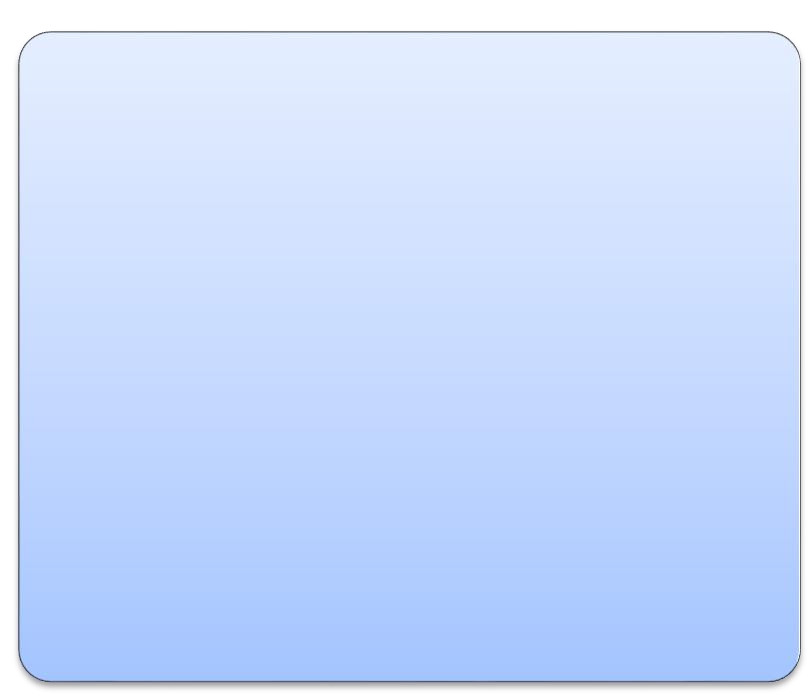 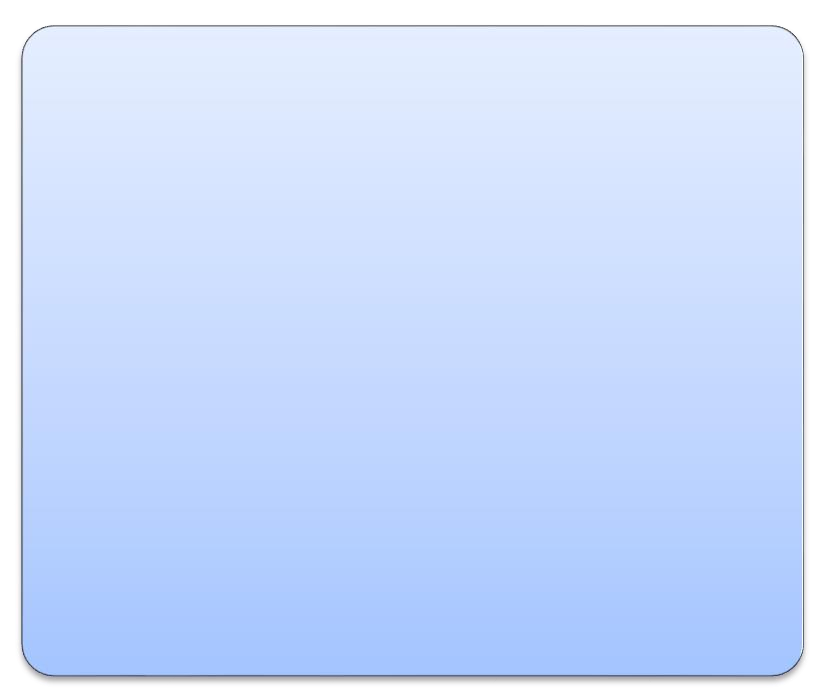 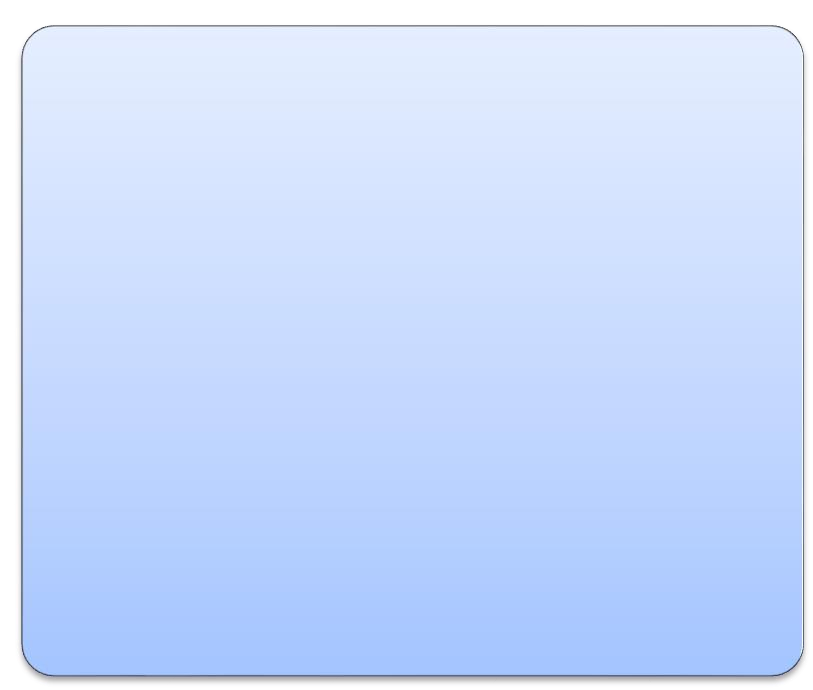 Приказ
Росздравнадзора от
19.02.22	г. № 1185
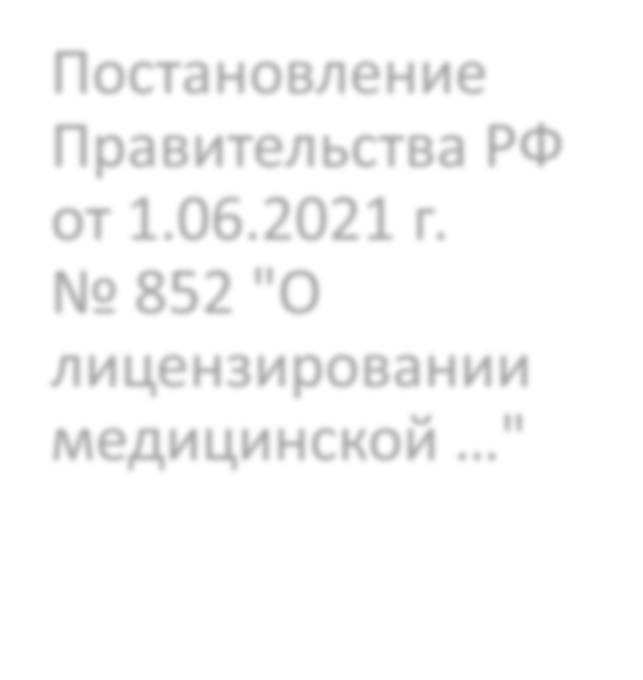 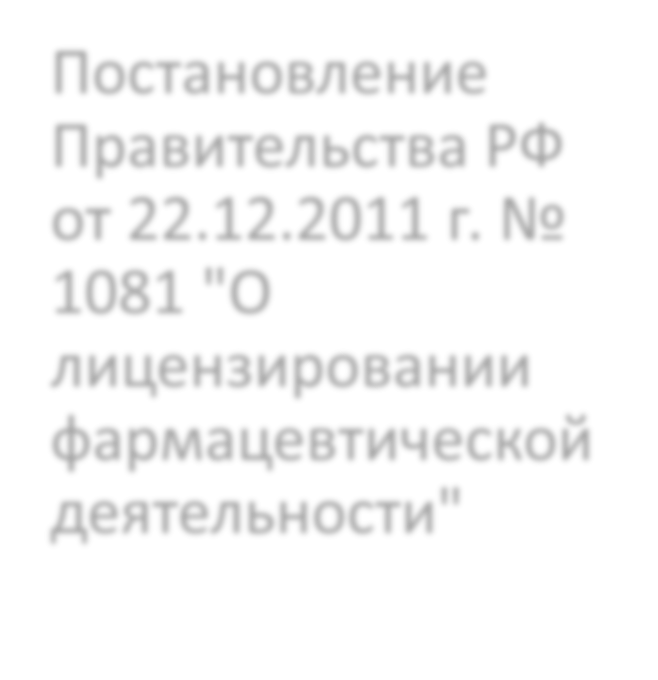 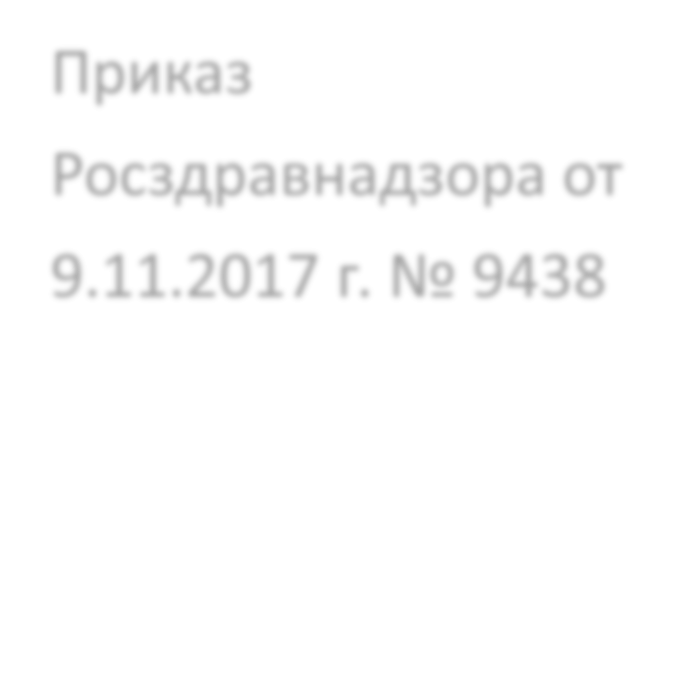 Постановление
Правительства РФ  от 1.06.2021 г.
№ 852 "О
лицензировании
медицинской …"
Постановление
Правительства РФ  от 31.03.2022 г. No  547 "О
лицензировании
фармацевтической  деятельности"
Список контрольных
вопросов
П. 5в,5г
П. 6г
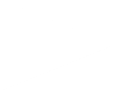 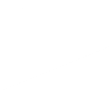 Административная ответственность за нарушение  порядка ПКУ лекарственных препаратов
Административная ответственность за нарушение  порядка ПКУ лекарственных препаратов
Административная ответственность за нарушение  порядка ПКУ лекарственных препаратов